Struttura e competenze dell’Agenzia regionale per la protezione dell’ambiente del Friuli Venezia Giulia  


Dott.ssa Anna Lutman - Direttore Generale ARPA FVG 



Udine, 26 febbraio 2024
ARPA FVG
Attività tecniche finalizzate al mantenimento, sviluppo e potenziamento delle attività di protezione ambientale

Supporto tecnico scientifico, strumentale ed analitico


290 dipendenti
ARPA FVG
il monitoraggio ambientale 

i controlli sulle fonti di pressione

il supporto tecnico scientifico ai procedimenti relativi alle autorizzazioni, alla pianificazione e alla valutazione

lo sviluppo e la gestione di dati e informazioni ambientali, attività di educazione e formazione ambientale

supporto alla sanità e alla protezione civile
L’ORGANIZZAZIONE
nuovo assetto organizzativo dal 01.01.2024

la conclusione della regionalizzazione dei servizi e delle prestazioni di ARPA FVG

mappatura dei processi che si basa sul Catalogo nazionale dei servizi e delle prestazioni e sui processi di direzione e di supporto gestionale
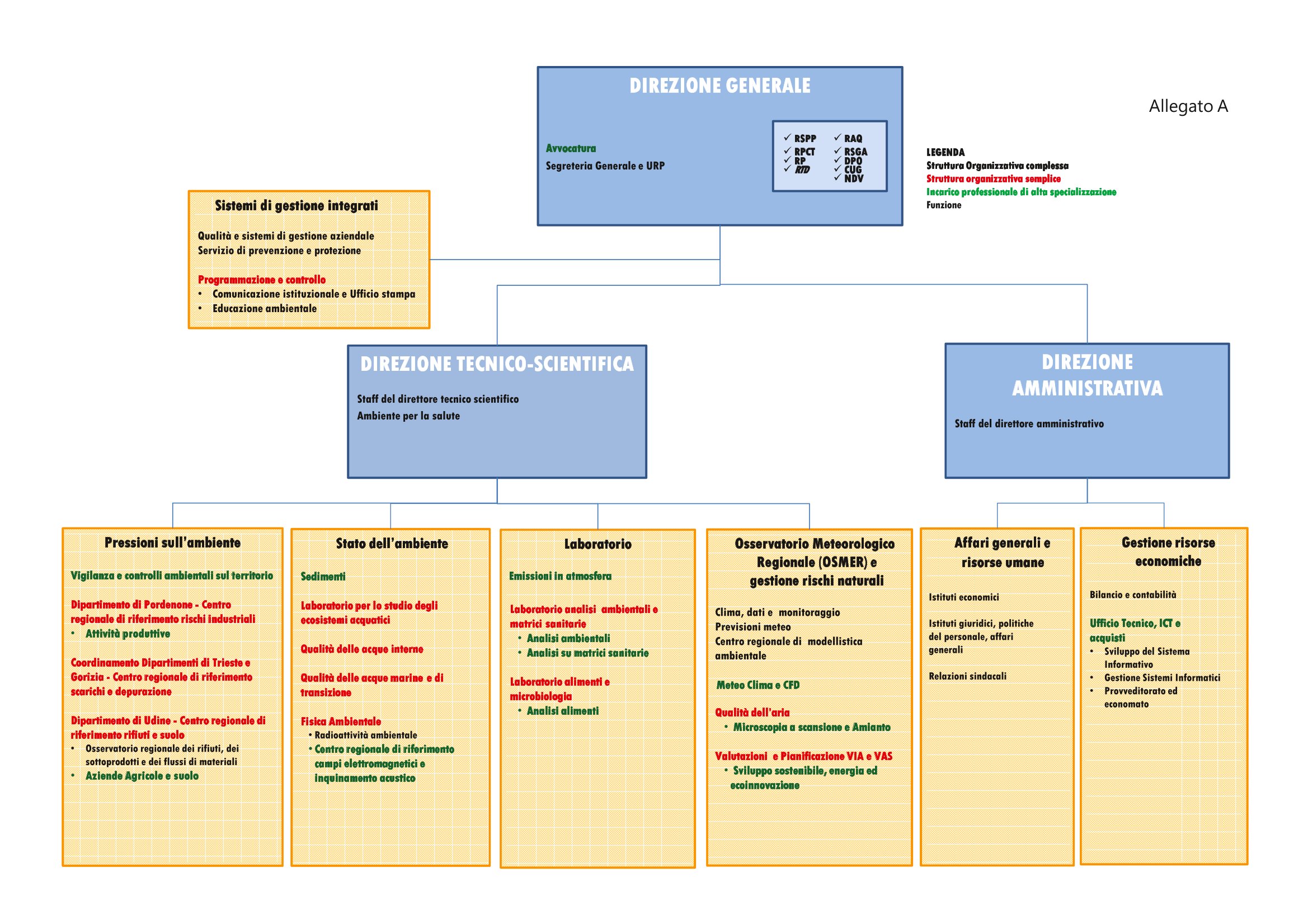 I CONTROLLI SULLE PRESSIONI
SOC PRESSIONI SULL’AMBIENTE
IPAS Vigilanza e controlli ambientali sul territorio

SOS Dipartimento di Pordenone - Centro regionale di riferimento rischi industriali
IPAS Attività Produttive

SOS Coordinamento Dipartimenti di Trieste e Gorizia - Centro regionale di riferimento scarichi e depurazione

SOS Dipartimento di Udine - Centro regionale di riferimento rifiuti e suolo
Osservatorio regionale dei rifiuti, dei sottoprodotti e dei flussi di materiali
IPAS Aziende agricole e suolo
PRINCIPI DEL CONTROLLO
Prevenzione e protezione ambientale
Verifica del rispetto delle condizioni autorizzative
Approccio tecnico e integrato sulle problematiche ambientali 
Controllo dei fattori di pressione attraverso la conoscenza dello stato dell’ambiente (dati ambientali)
Sensibilizzazione dei Gestori per aumentare la consapevolezza ambientale  
Miglioramento continuo delle prestazioni ambientali
I CONTROLLI AMBIENTALI DI ARPA FVG
Controlli 
ispezioni 
rilievi strumentali (strutture specialistiche)
campionamenti delle matrici ambientali 
analisi da parte Laboratorio

Attività ispettiva in seguito a interventi in 
   emergenza del Sistema di Risposta alle 
   Emergenze
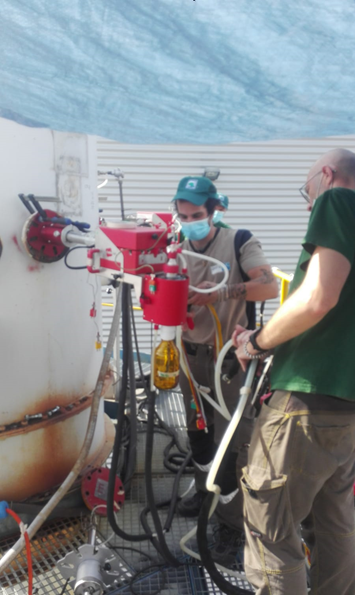 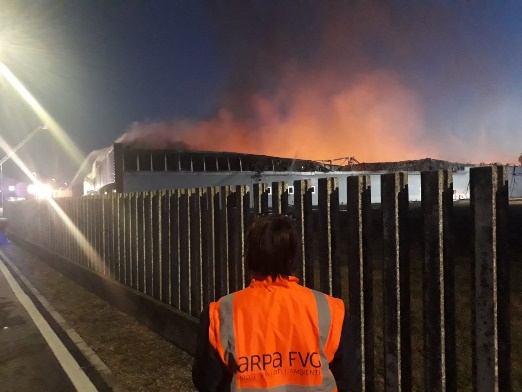 I CONTROLLI AMBIENTALI DI ARPA FVG
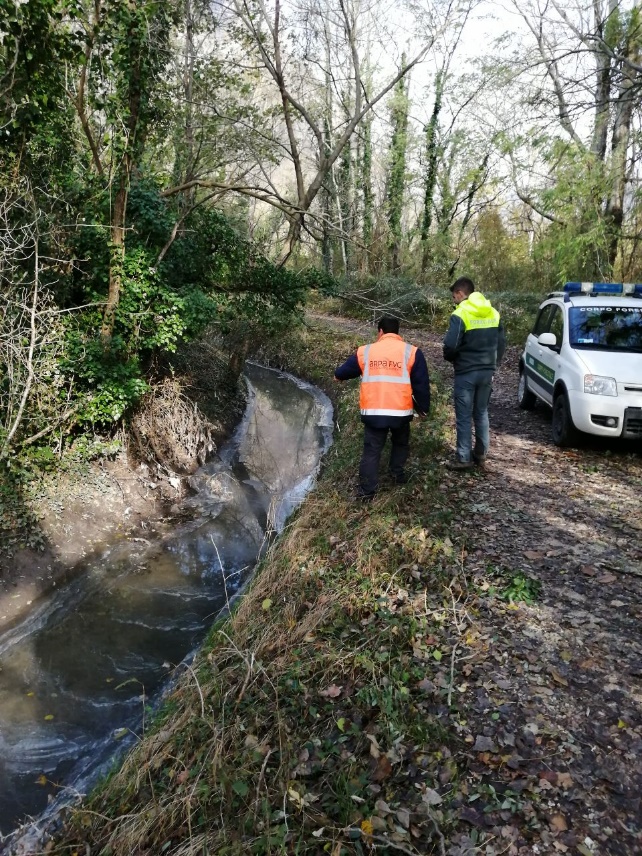 Supporto ad altri enti di controllo 
ispezioni specialistiche ambientali congiunte
valutazione specialistica dei dati 
   ambientali provenienti dalle diverse 
   attività di monitoraggio di Arpa FVG

Attività specialistica ambientale su delega dell’A.G.

Asseverazione delle prescrizioni parte VI bis
TIPOLOGIA DI CONTROLLI
Ispezioni in installazioni AIA industriali
programmate con campionamento/analisi matrici ambientali
straordinarie 

Ispezioni in installazioni AIA zootecniche
programmate
straordinarie

Ispezioni in stabilimenti AUA
programmate con campionamento/analisi matrici ambientali
straordinarie
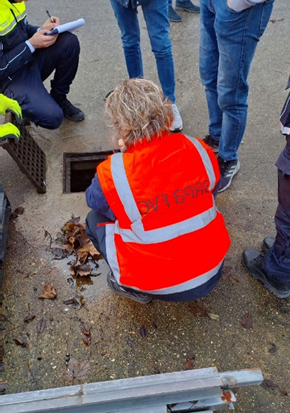 TIPOLOGIA DI CONTROLLI
Ispezioni in impianti di trattamento dei rifiuti
Recupero
Smaltimento

Controlli negli impianti di trattamento 
   delle acque reflue urbane

Ispezioni in stabilimenti RIR 
Soglia inferiore
Soglia superiore
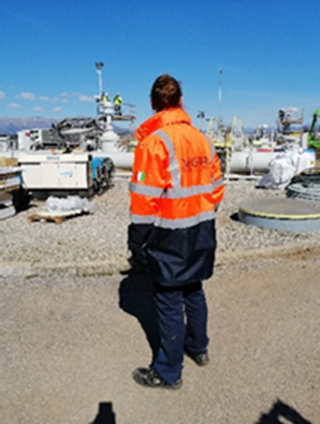 TIPOLOGIA DI CONTROLLI
TIPOLOGIA DI CONTROLLI
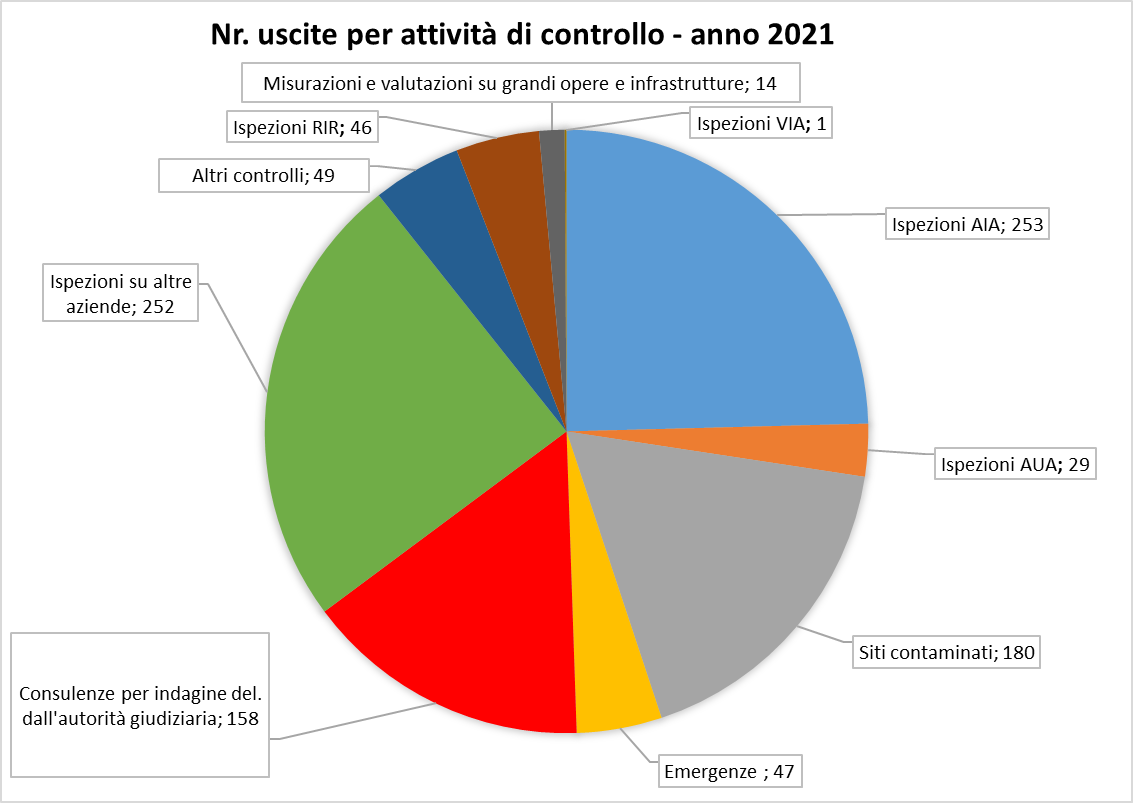 TOTALE: 1029
Compendio statistico 2021
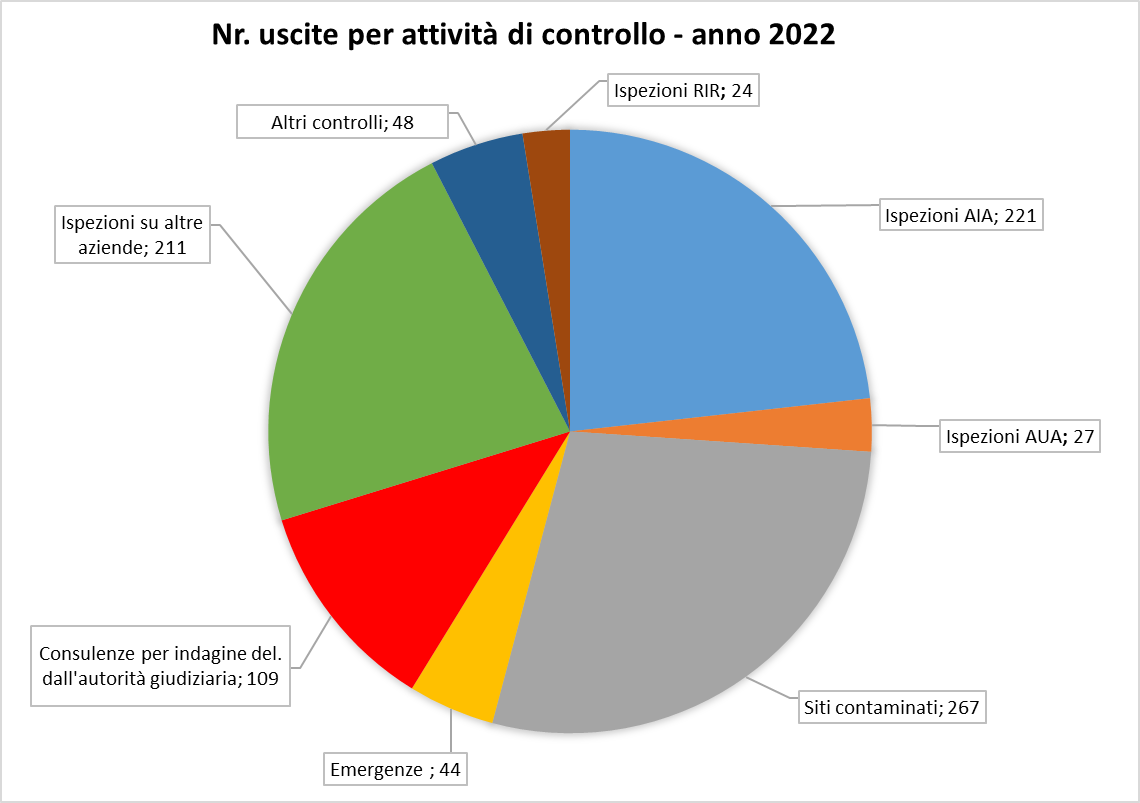 TOTALE: 951
Compendio statistico 2022
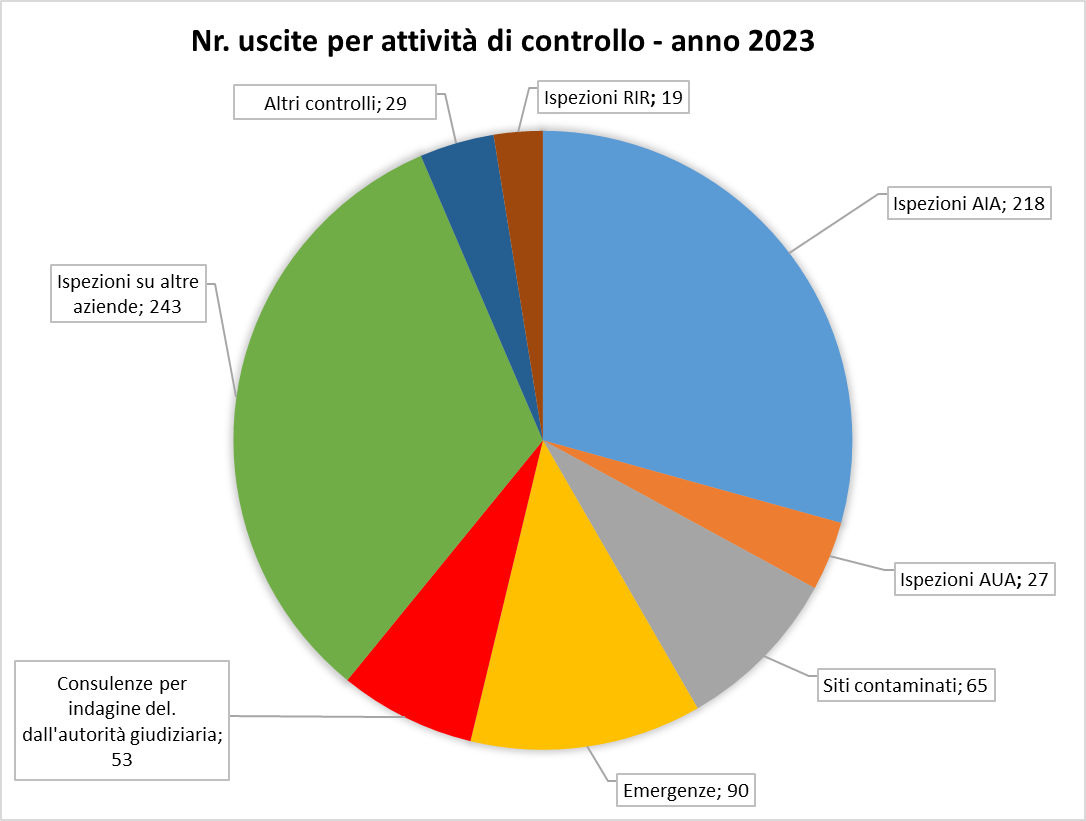 Prime estrazioni per compendio   statistico 2023
ATTIVITA’
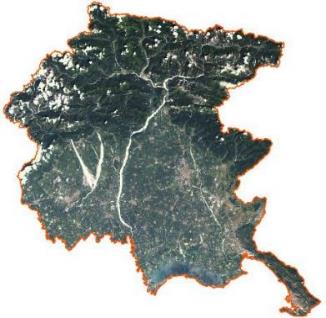 L’Agenzia ogni giorno è presente sul territorio per monitoraggi e controlli garantendo la sua presenza con più di 2.000 sopralluoghi all’anno
5/6 squadre sul territorio
ogni giorno di cui in mare
NON CONFORMITÀ RILEVATE
ATTIVITÀ ISPETTIVA CONGIUNTA CON ALTRI ENTI DI P.G.
LA FASE DI ASSEVERAZIONE
Le prescrizioni devono essere asseverate tecnicamente dall’ente specializzato competente nella materia trattata 
In Arpa FVG è la Direzione Tecnico-Scientifica 
Attività di natura tecnica e consiste nella validazione tecnico-amministrativa del contenuto delle prescrizioni 
Non rientra invece nelle competenze del soggetto asseveratore la valutazione della sussistenza dei presupposti per l’applicabilità della prescrizione
Per ipotesi di particolare complessità l’organo accertatore potrà rivolgersi ad Arpa FVG
LA FASE DI ASSEVERAZIONE
Sistema Nazionale Protezione Ambiente SNPA
Il Sistema Nazionale Protezione Ambiente (SNPA)

l’insieme composto da ISPRA e dalle ARPA/APPA

Legge n. 132/2016 del 28 giugno 2016
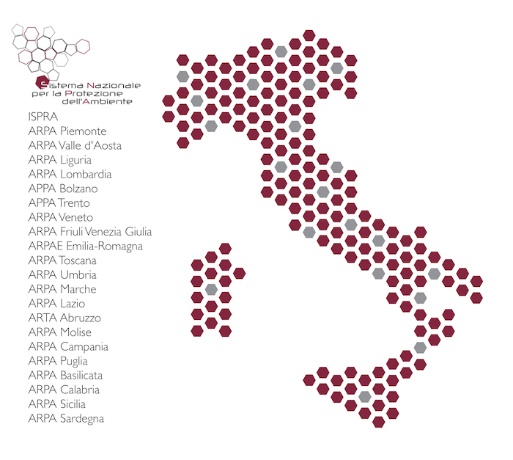 Sistema Nazionale Protezione Ambiente SNPA
Linee guida SNPA n. 38/2022 elaborate dal GdL III/03 “Ecoreati” per l’applicazione della parte VI-bis D.Lgs. 152/2006
Nuove linee guida aggiornate in fase di pubblicazione

strumento di lavoro per gli 
   operatori del SNPA
modello di azione del SNPA
utilizzato anche dagli altri enti
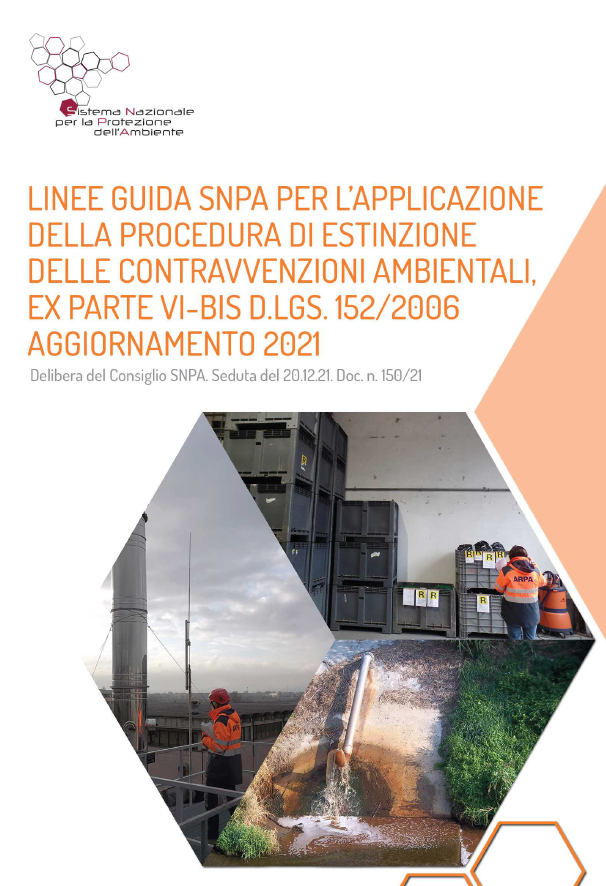 Sistema Nazionale Protezione Ambiente SNPA
Livelli essenziali delle prestazioni tecniche ambientali 
I LEPTA costituiscono il livello minimo omogeneo in tutto il territorio nazionale per le attività di cui all'articolo 3 che il Sistema nazionale è tenuto a garantire, anche ai fini del perseguimento degli obiettivi di prevenzione collettiva

Nella pianificazione delle attività, il SNPA adotta come obiettivo prioritario il conseguimento dei LEPTA
Il personale ispettivo del SNPA
Art. 14  della L. 132/2016

In fase di pubblicazione lo schema di regolamento per l’individuazione del personale ispettivo nell'ambito delle funzioni di controllo svolte dal SNPA


I legali rappresentanti delle Arpa possono individuare e nominare gli UPG tra il personale dipendente
Il personale UPG di Arpa FVG
Individuazione di 8 UPG tra il personale tecnico della SOC Pressioni sull'ambiente (Decreto del D.G. n° 129 del 28/12/2023)

Responsabile della SOC Pressioni sull'ambiente cura i rapporti con l’Autorità giudiziaria e con gli Organi di PG

Responsabile dell’IPAS Vigilanza e controlli ambientali sul territorio coordina gli UPG 

Regolamento per la disciplina dell’esercizio delle funzioni di PG del personale di ARPA FVG del 28/12/2023
Il personale UPG di Arpa FVG
Atti conseguenti ai controlli ambientali di Arpa FVG

Atti di indagine specialistica in materia ambientale delegati direttamente dall’Autorità giudiziaria o oggetto di subdelega

Ente tecnico specializzato in materia ambientale, con elevate professionalità formate e dedicate al monitoraggio e controllo ambientale del territorio
CONCLUSIONI
Apporto specialistico di Arpa FVG per indagini complesse in cui è richiesta una qualificata collaborazione tecnico scientifica

Professionalità qualificate nelle diverse aree specialistiche in funzione dei singoli casi concreti

Formazione continua per il personale

Regionalizzazione dei servizi e delle prestazioni
CONCLUSIONI
Mantenimento della rete tra enti di controllo

Ottimizzazione dei controlli

Digitalizzazione e gestione dei dati ambientali

Comunicazione costante agli stakeholder (es. Scuola per l’Ambiente) 

Valore pubblico e miglioramento della conoscenza ambientale
GRAZIE PER L’ATTENZIONE
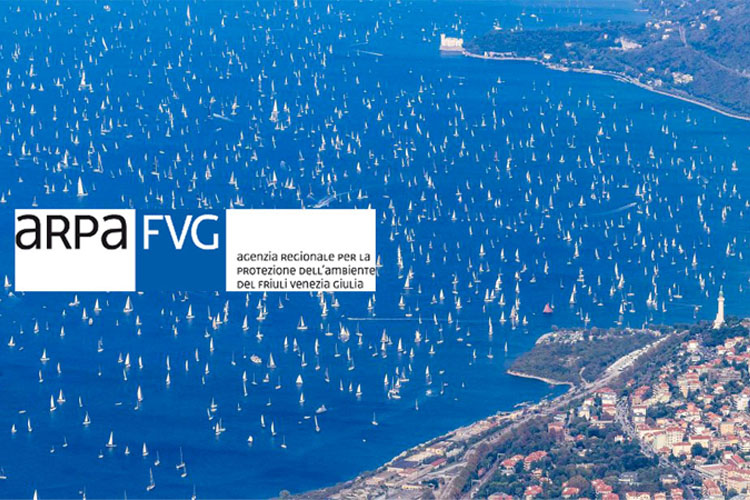